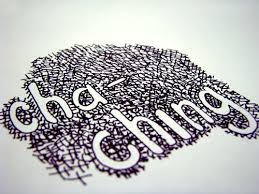 Research FundingWhat does success look like?
Prof. Madeline Carr
Hint: It’s not as simple as this!
Why apply for research funding?
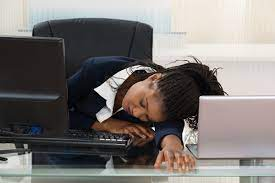 To get promoted (my least favourite reason).
To do work that requires additional resource (human or material)
To allow you to make a difference more quickly
To employ smart people who need a job
To allow you to collaborate more widely
It’s competitive but…
There are also good reasons why some are successful:
Practice.
It takes time to write a good application.
Compelling
Clear
Concise but comprehensive
Taking advice is really important but you must have a vision too.
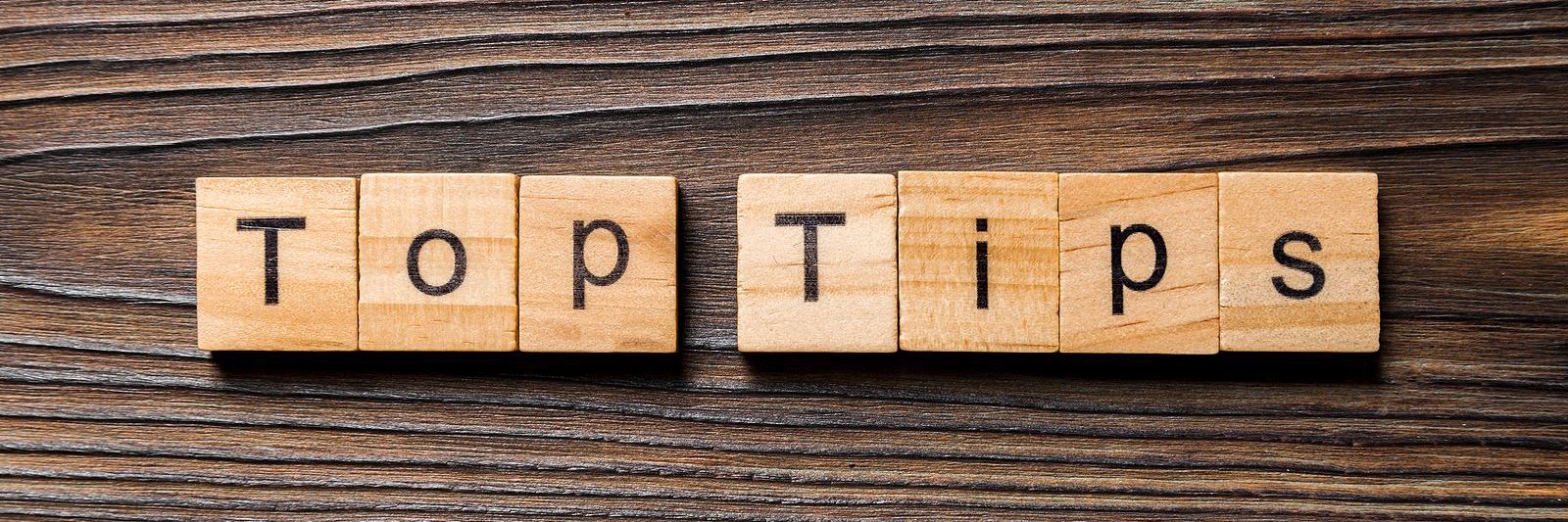 (and these are only mine…)
Have a strategy that starts small and grows
Don’t discount small internal grants etc
Consider working on someone else’s application to learn.
Be prepared to write a few (or several) that don’t succeed. It’s a learning curve.
Look for opportunities to review – perhaps in a mentored setting.
Engage with your research team – they’re there to help.
[Speaker Notes: Real-time training feeds from Reuters]
Don’t feel pressured to do it
Not every type of research requires funding. 
You can have a great career on strong publications and quality teaching.
It takes a long time to write applications – often as long as a good article or conference paper!
Administering research funding is a BIG overhead – that will also take up a lot of your time.
So what does success look like?
Research funding is helping you to achieve your goals – not becoming one of them!